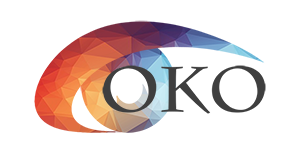 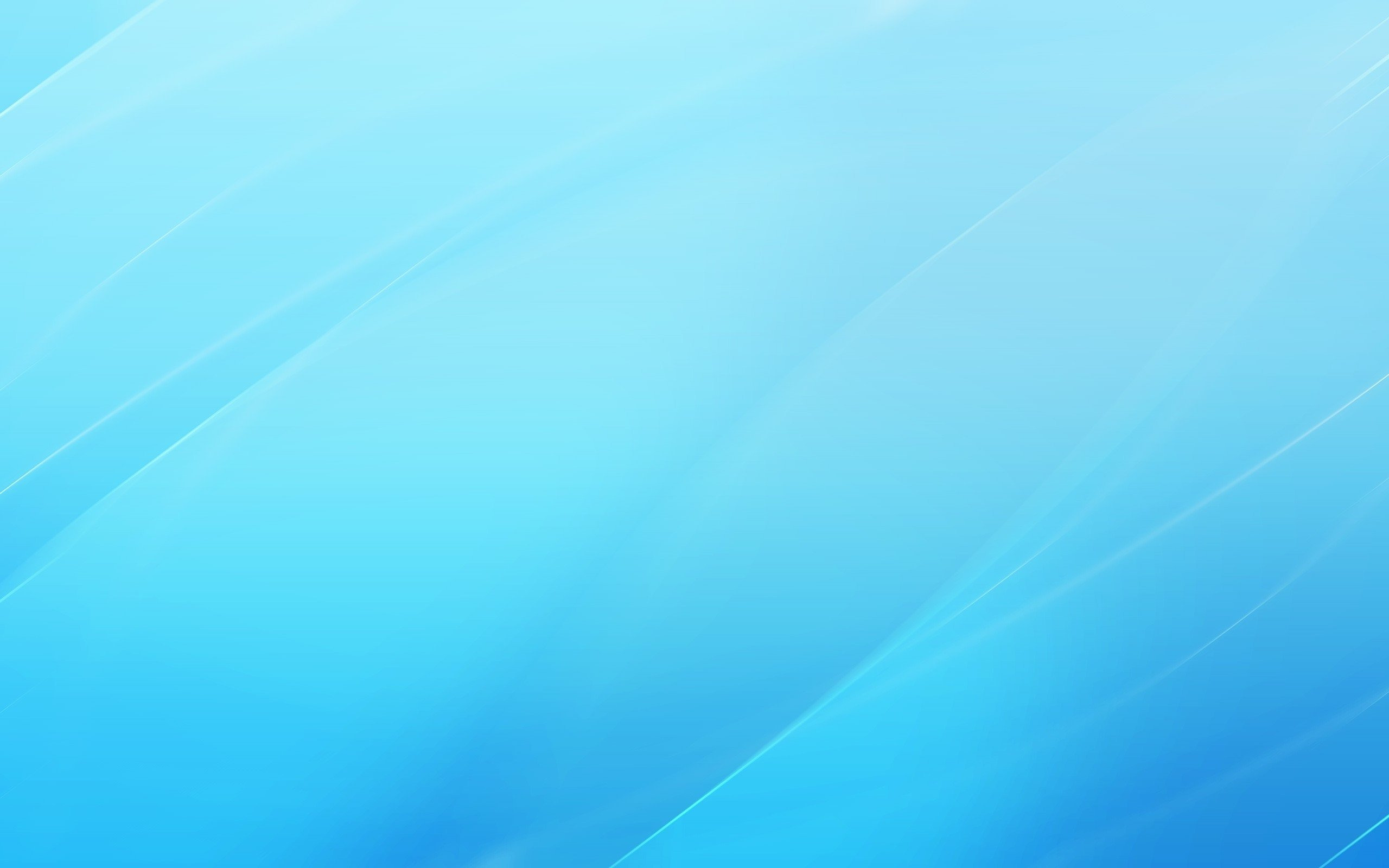 Бюджетное учреждение Республики Калмыкия
«ЦЕНТР ОЦЕНКИ И КАЧЕСТВА ОБРАЗОВАНИЯ»
РЕГИОНАЛЬНОЕ ТРЕНИРОВОЧНОЕ МЕРОПРИЯТИЕ 18.03.2025 г. 
В ФОРМЕ ЕГЭ ПО ЛИТЕРАТУРЕ
 
и АНГЛИЙСКИЙ ЯЗЫК (раздел «Говорение»)
Элиста, 2025
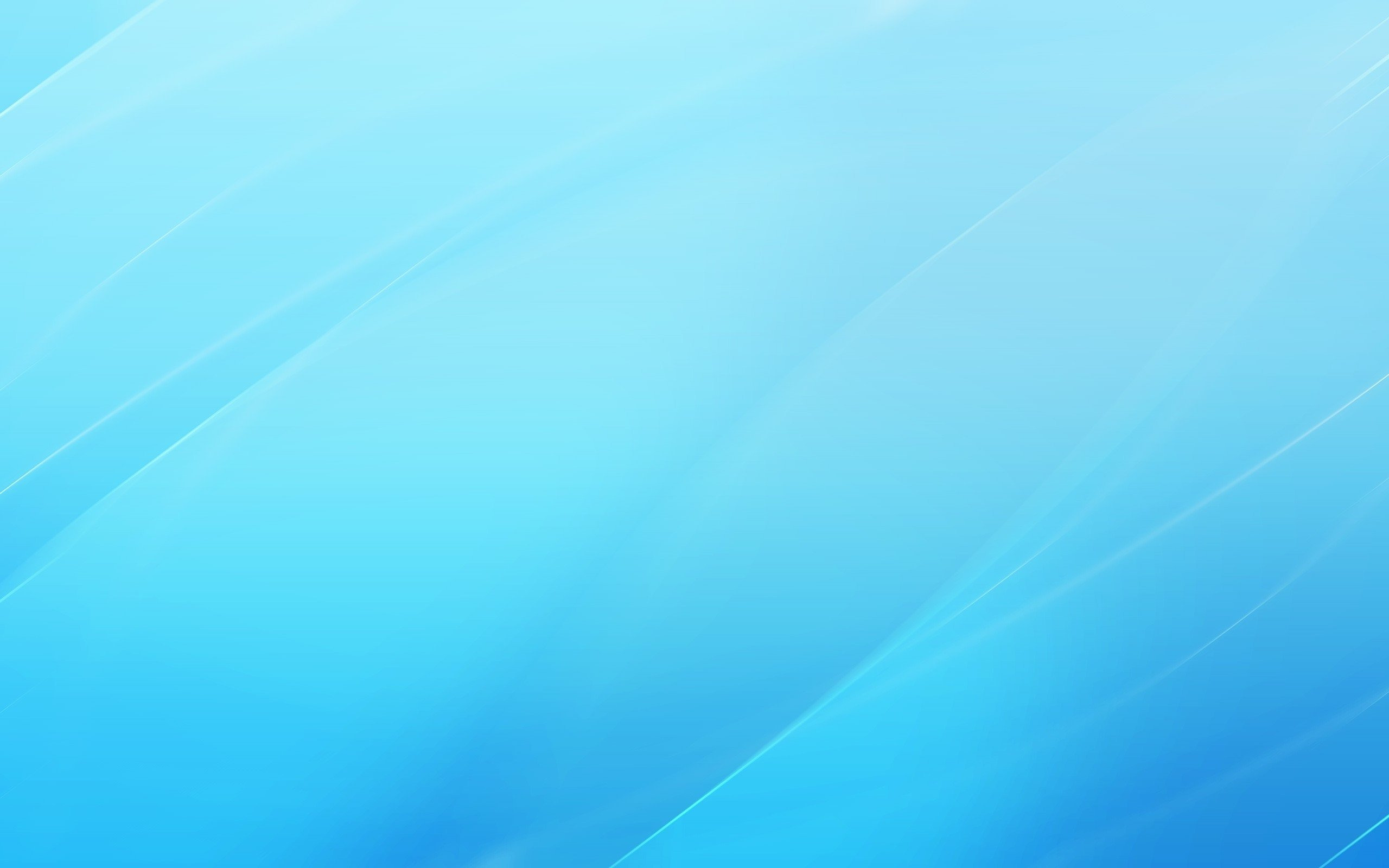 Нормативные документы о проведении РТМ  в 2024-2025 учебном году
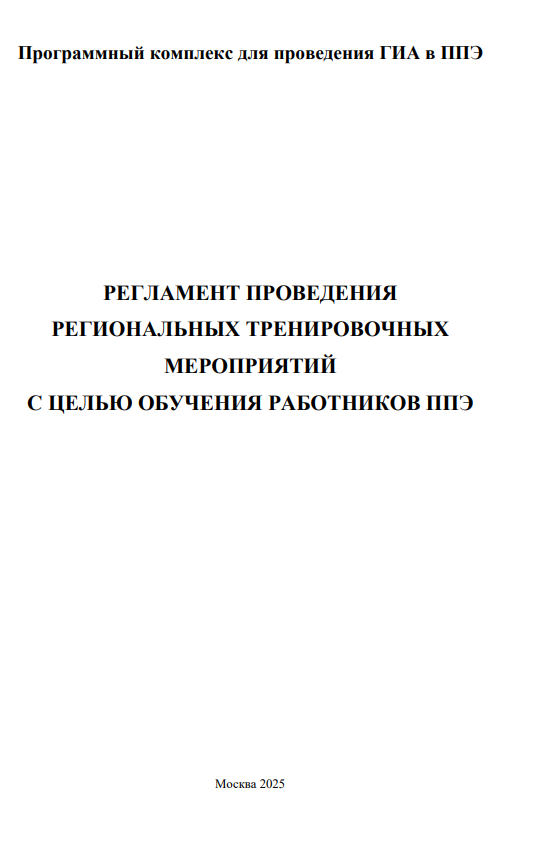 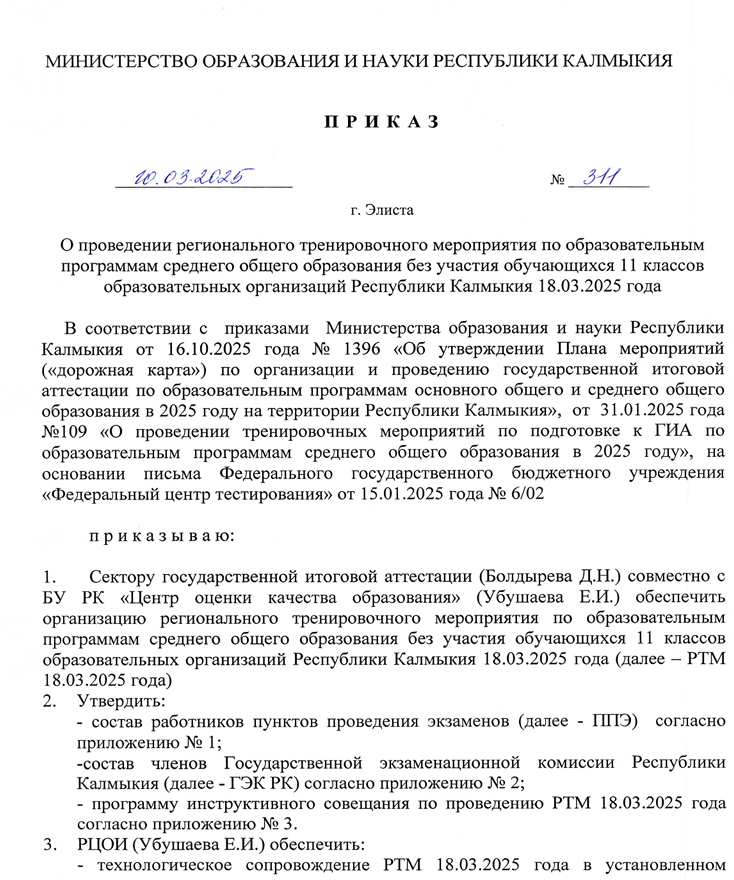 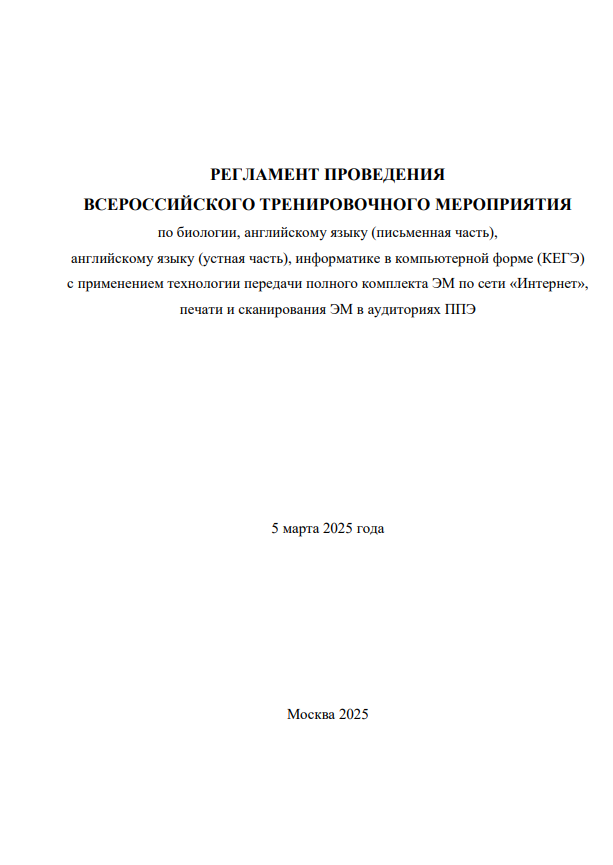 Регламент проведения региональных тренировочных мероприятий с целью обучения работников ППЭ
(доступен на сайте ФГБУ «ФЦТ» в разделе тренировки и апробации, 
а так же на сайте coko08.ru)
Регламент проведения всероссийского тренировочного мероприятия 05 марта 2025 года
(доступен на сайте ФГБУ «ФЦТ» в разделе тренировки и апробации, 
а так же на сайте coko08.ru)
Приказ МОиН РК № 311 от 10.03.2025 г. 
«О проведении регионального тренировочного мероприятия по образовательным программам СОО без участия обучающихся 11 классов ОО РК 18.03.2025 года»
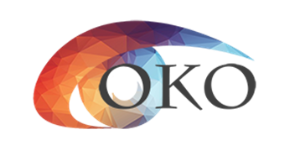 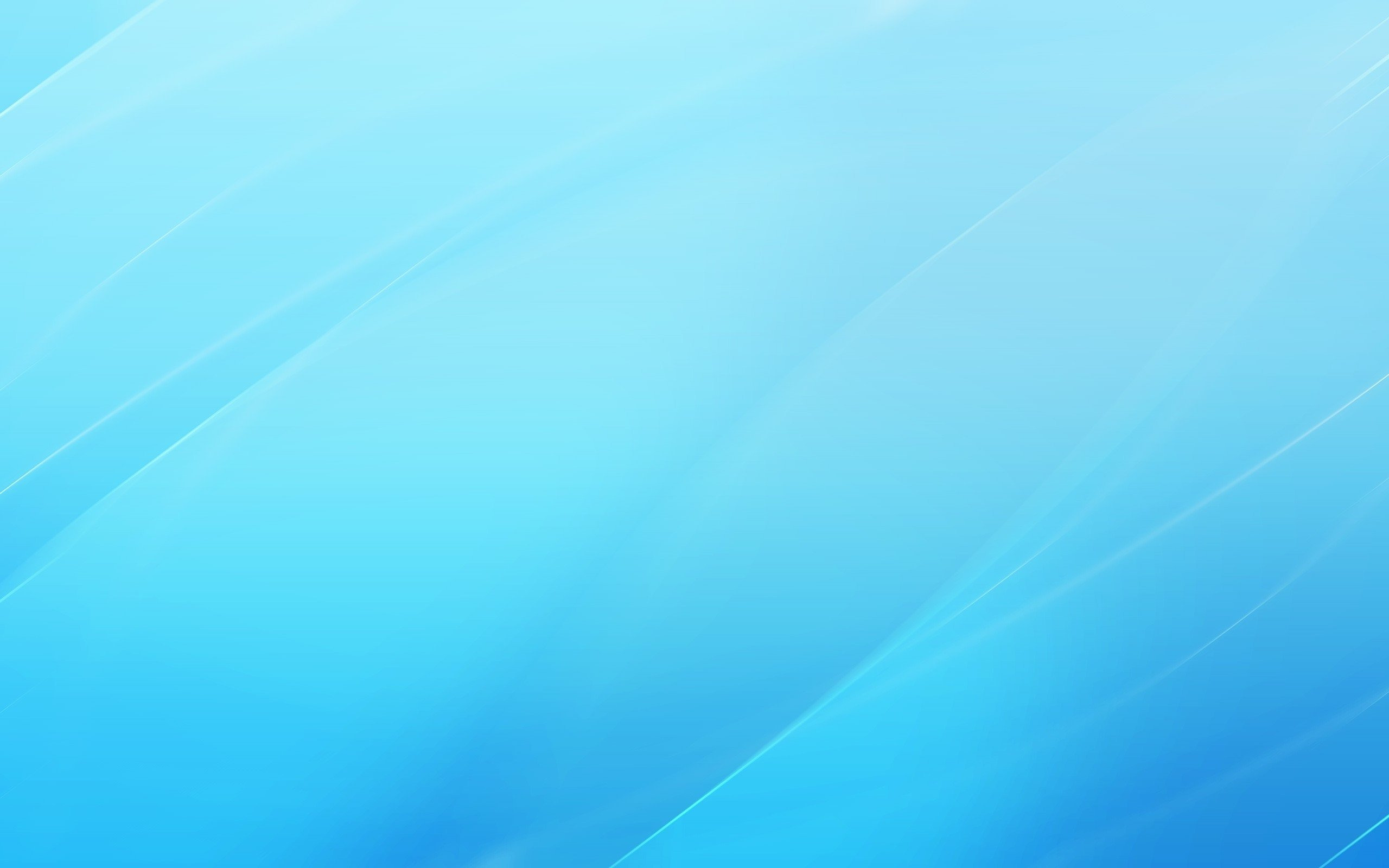 Цель проведения тренировочного мероприятия - апробация Программного комплекса для проведения ГИА в ППЭ и отработка организационных и технологических процедур, осуществляемых при проведении ЕГЭ с применением технологий доставки ЭМ по сети «Интернет» и сканирования в аудиториях
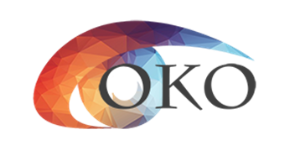 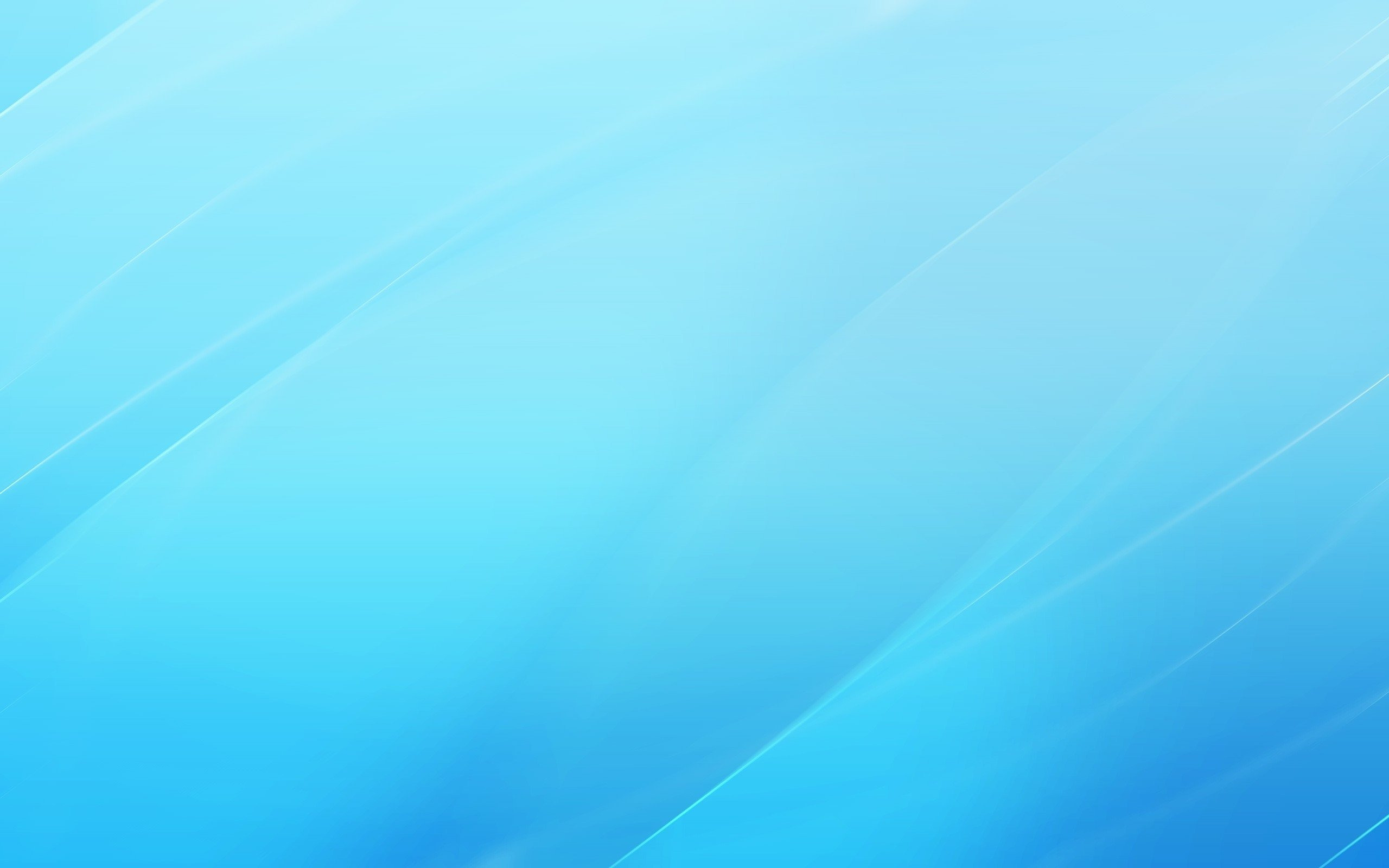 Проведение РТМ  предназначено:

для   обучения    работников    ППЭ    технологиям    проведения    экзаменов    в    ППЭ с использованием специального ПО;
определения технической готовности аудиторий и штаба ППЭ для применения в них технологий проведения экзаменов;
определения работоспособности криптосредств (токенов членов ГЭК), предназначенных для проведения экзамена.
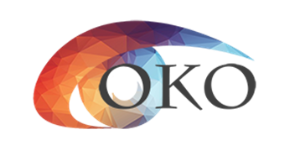 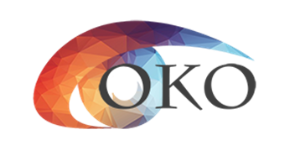 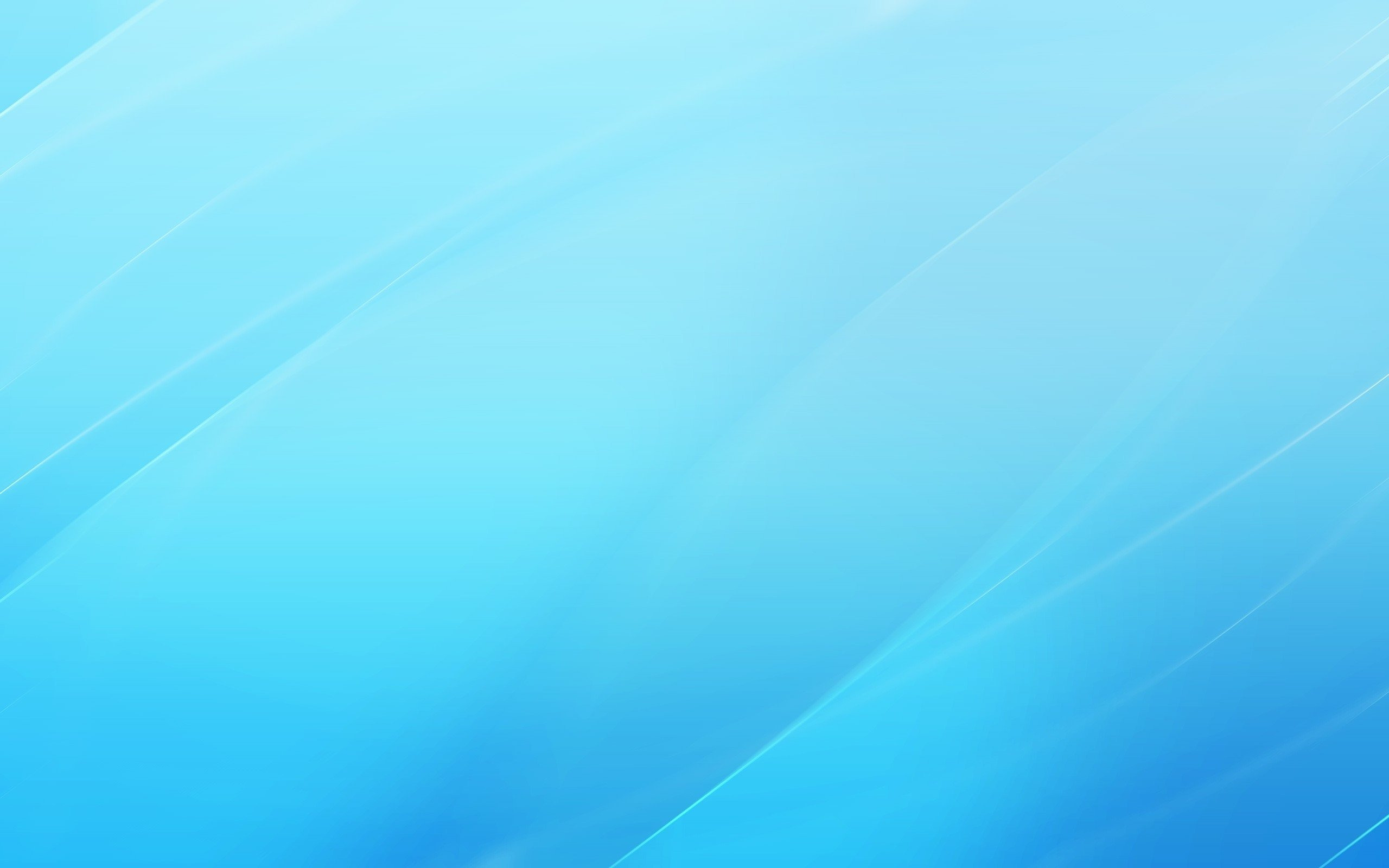 РЕГИОНАЛЬНОЕ ТРЕНИРОВОЧНОЕ МЕРОПРИЯТИЕ 
 18.03.2025 г.
ЛИТЕРАТУРА: ППЭ 15, 109 аудиторий
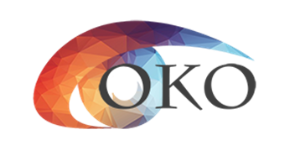 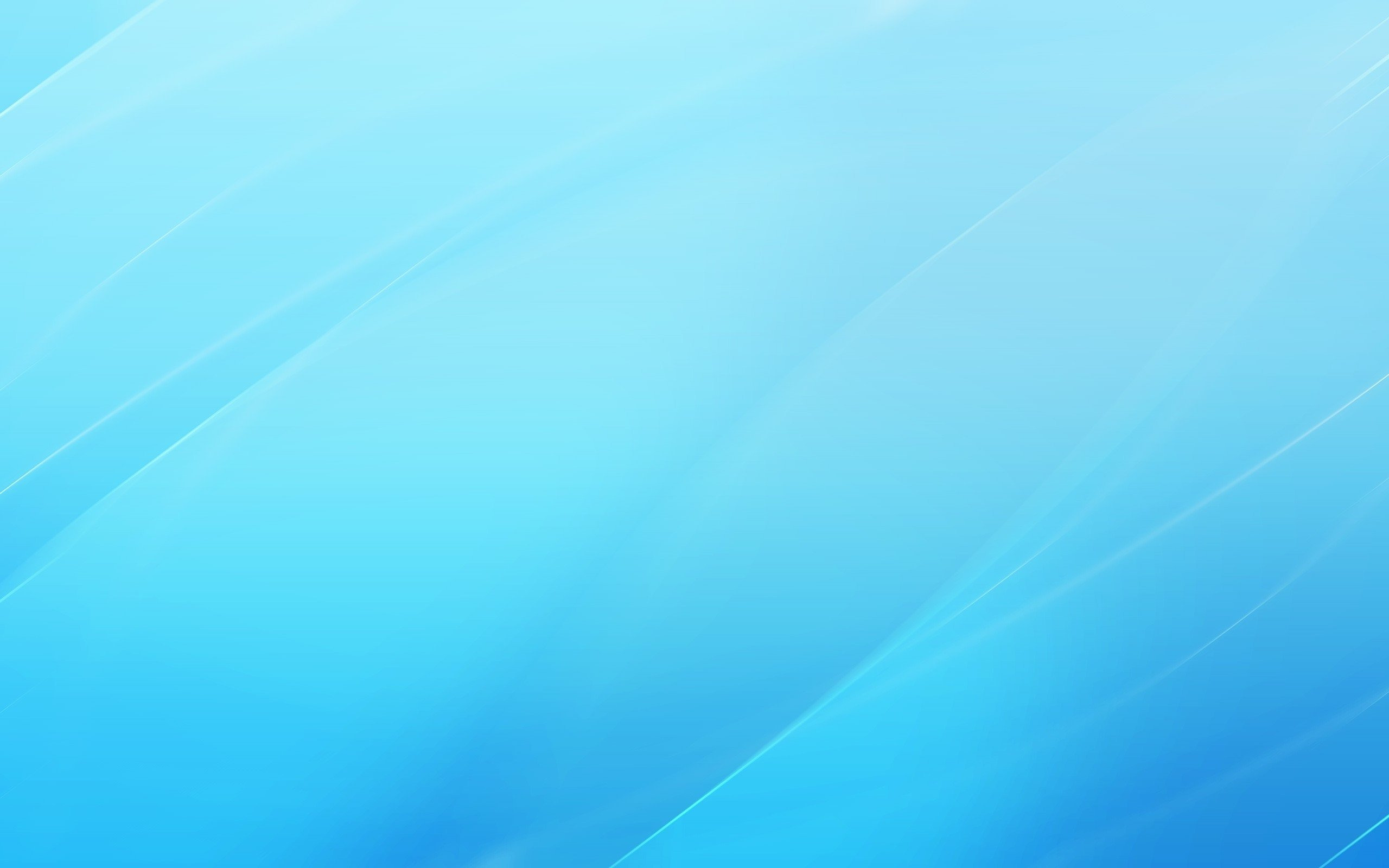 РЕГИОНАЛЬНОЕ ТРЕНИРОВОЧНОЕ МЕРОПРИЯТИЕ 
 18.03.2025 г.
АНГЛИЙСКИЙ ЯЗЫК (устная часть) – 2 ППЭ,  аудиторий проведения
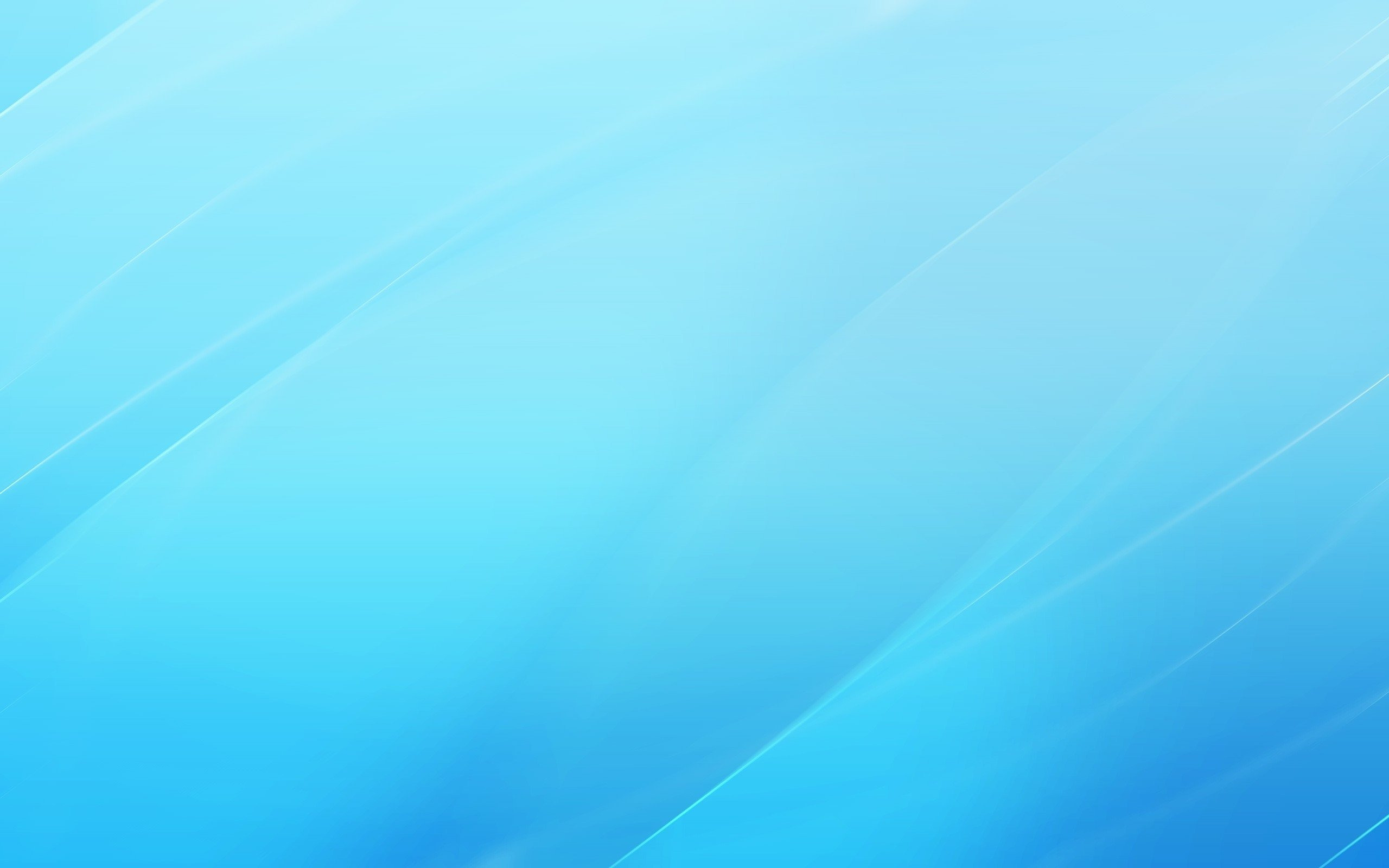 Всего участников 270
Общее количество работников ППЭ:  596
Члены ГЭК 51

Руководитель ППЭ 17

Технические специалисты 53

Организаторы в аудитории 347

Организаторы вне аудитории 128
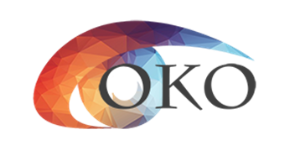 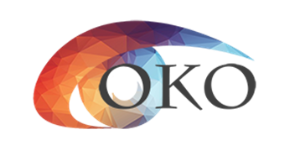 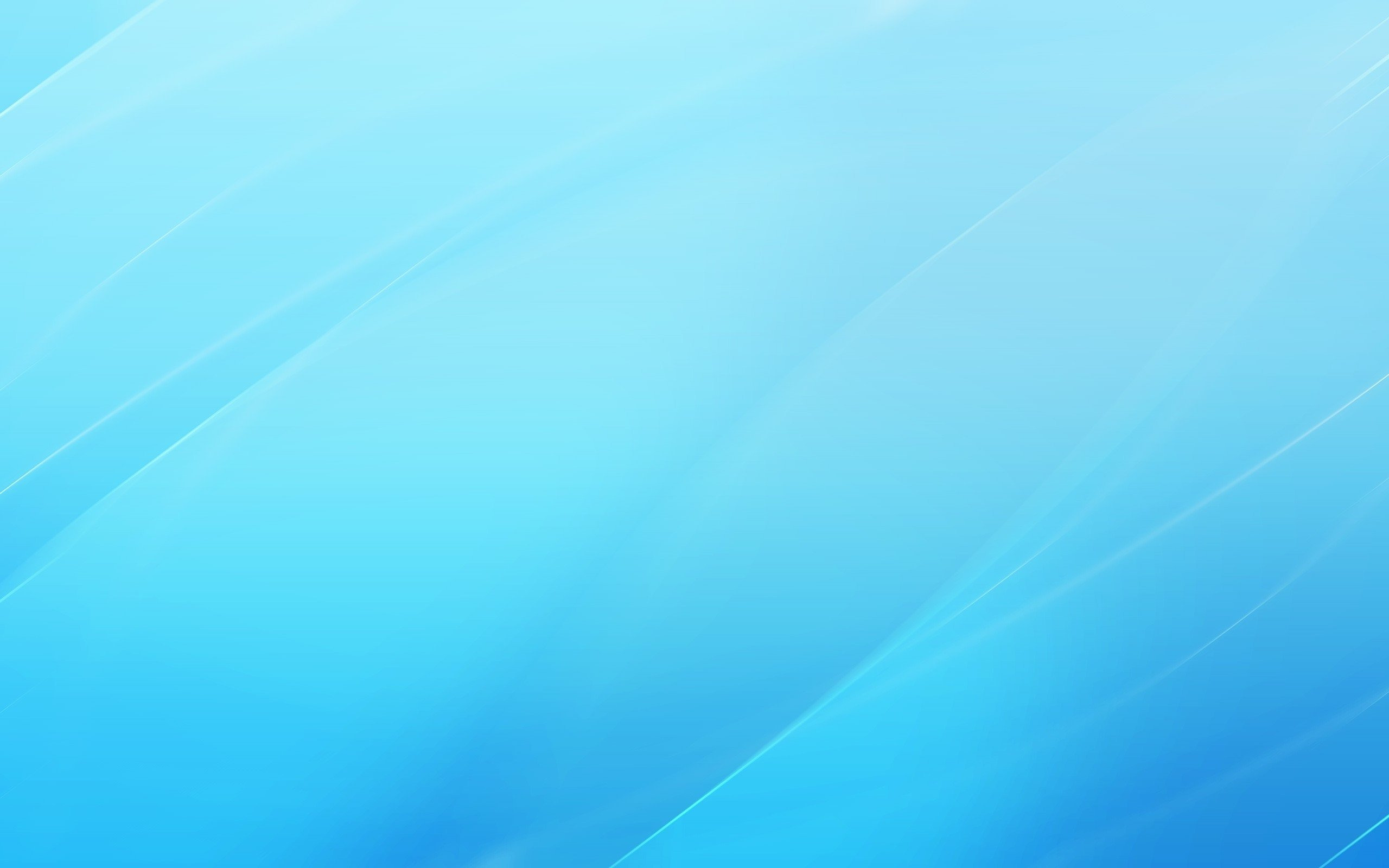 Порядок подготовки и проведения РТМ полностью соответствует порядку подготовки и проведения штатных экзаменов за исключением отдельных особенностей, которые приведены ниже:
в системе мониторинга готовности ППЭ (тренировочная версия) учитываются факты скачивания ключа, передачи статусов, актов технической готовности и журналов работы станций, авторизации на тренировочную дату без индикации нарушения регламентных сроков;
для авторизации членов ГЭК, передачи статусов, актов и журналов, ЭМ, а также для получения основных и резервных ключей доступа к ЭМ используется ЛК ППЭ (тренировочная версия);
в ПО «Станция печати» для тренировки следует выбирать предмет, соответствующий ЭМ, и запланированную дату РТМ.
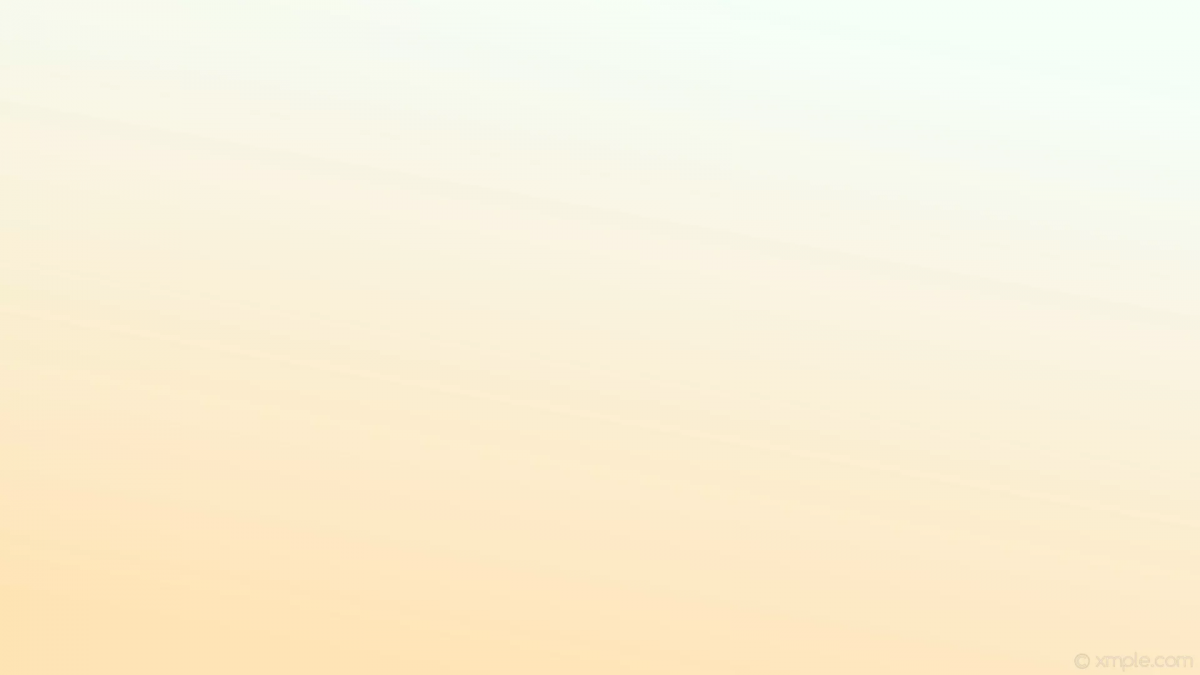 В случае неявки распределенных в ППЭ работников ППЭ руководителем ППЭпроводится замена работников ППЭ в соответствии с формой ППЭ-19 «Контроль изменения состава работников в день экзамена». Замена работников ППЭ проводится только из числа работников, распределенных в данный ППЭ в день экзамена.
Член ГЭК присутствует при организации входа участников экзаменов в ППЭи осуществляет контроль за соблюдением требований Порядка, в том числе осуществляет контроль за организацией сдачи иных вещей в специально выделенном месте для хранения личных вещей участников экзаменов, расположенном до входа в ППЭ.
Ответственный организатор в аудитории, назначенный руководителем ППЭ, распределяет роли организаторов в аудитории на процедуру печати ЭМ:
организатор, ответственный за печать ЭМ; 
организатор, ответственный за проверку качества ЭМ; 
организатор, ответственный за сканирование в аудитории.
В 09:30 часов в Штабе ППЭ член ГЭК, используя свой токен, получает ключ доступа к ЭМ в   личном кабинете ППЭ, технический специалист записывает его на флеш-накопитель для переноса данных между станциями ППЭ.
Получив ключ доступа к ЭМ, технический специалист и член ГЭК обходят все аудитории ППЭ, где выполняется печать ЭМ.
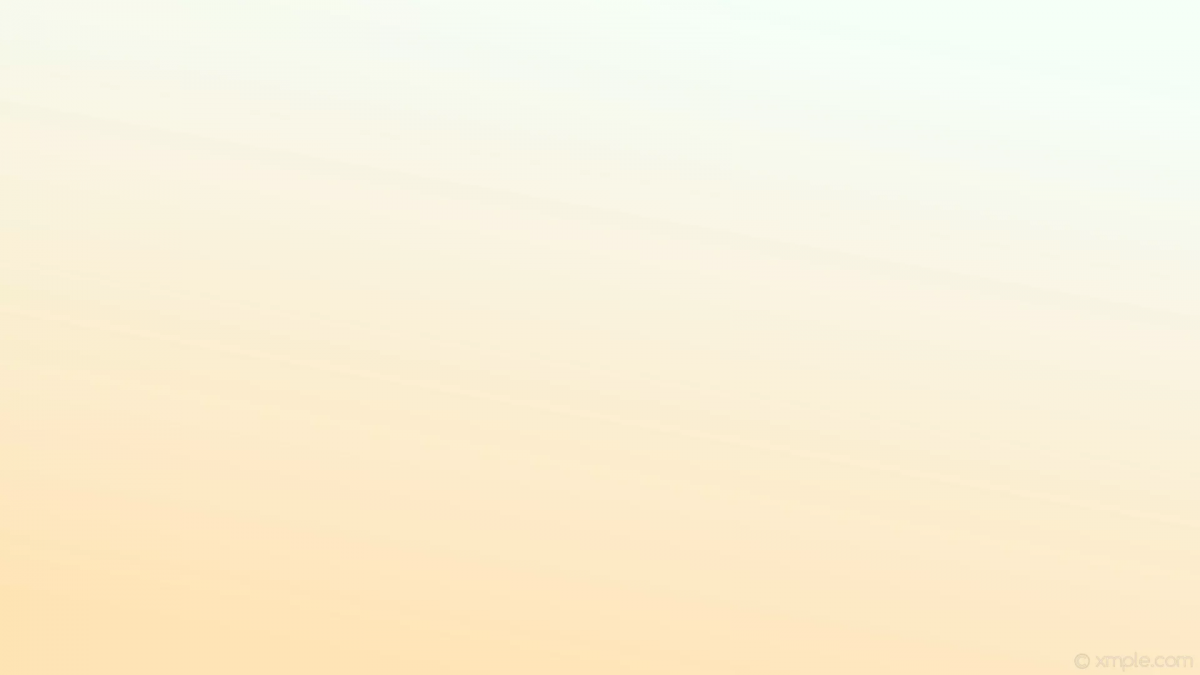 Формы ППЭ-05-02, ППЭ-12-02 (при наличии) и ППЭ-12-04-МАШ сканируются в аудиториях вместе с бланками ответов участников экзамена. Ответственный организатор в аудитории передает запечатанный ВДП с комплектами бланков участников (вместе с другими материалами (формами ППЭ, служебными записками, и пр.) калибровочным листом (листами) использованных в аудитории станций организатора руководителю ППЭ в Штабе ППЭ в зоне видимости камер видеонаблюдения.
В Штабе ППЭ руководитель ППЭ в присутствии членов ГЭК принимает ЭМ от ответственного организатора в аудитории.  После заполнения руководителем ППЭ всех форм ППЭ технический специалист получает от руководителя ППЭ для сканирования следующие формы ППЭ: ППЭ-07, ППЭ-14-01, ППЭ-13-02-МАШ, ППЭ-18-МАШ (при наличии), ППЭ-19 (при наличии), ППЭ-21, ППЭ-22 (при наличии).
Член ГЭК, руководитель ППЭ и технический специалист ожидают в  Штабе ППЭ подтверждения от РЦОИ факта успешного получения и расшифровки переданного пакета с электронными образами бланков и форм ППЭ (статус пакета с электронными образами бланков и форм ППЭ принимает значение «подтвержден»).
Член ГЭК совместно с руководителем ППЭ ещё раз пересчитывают все ВДП с бланками ЕГЭ и упаковывают их для хранения и транспортировки в РЦОИ.
заполнение в ППЭ и передача в РЦОИ журнала о результатах  проведения тренировочного экзамена в ППЭ.
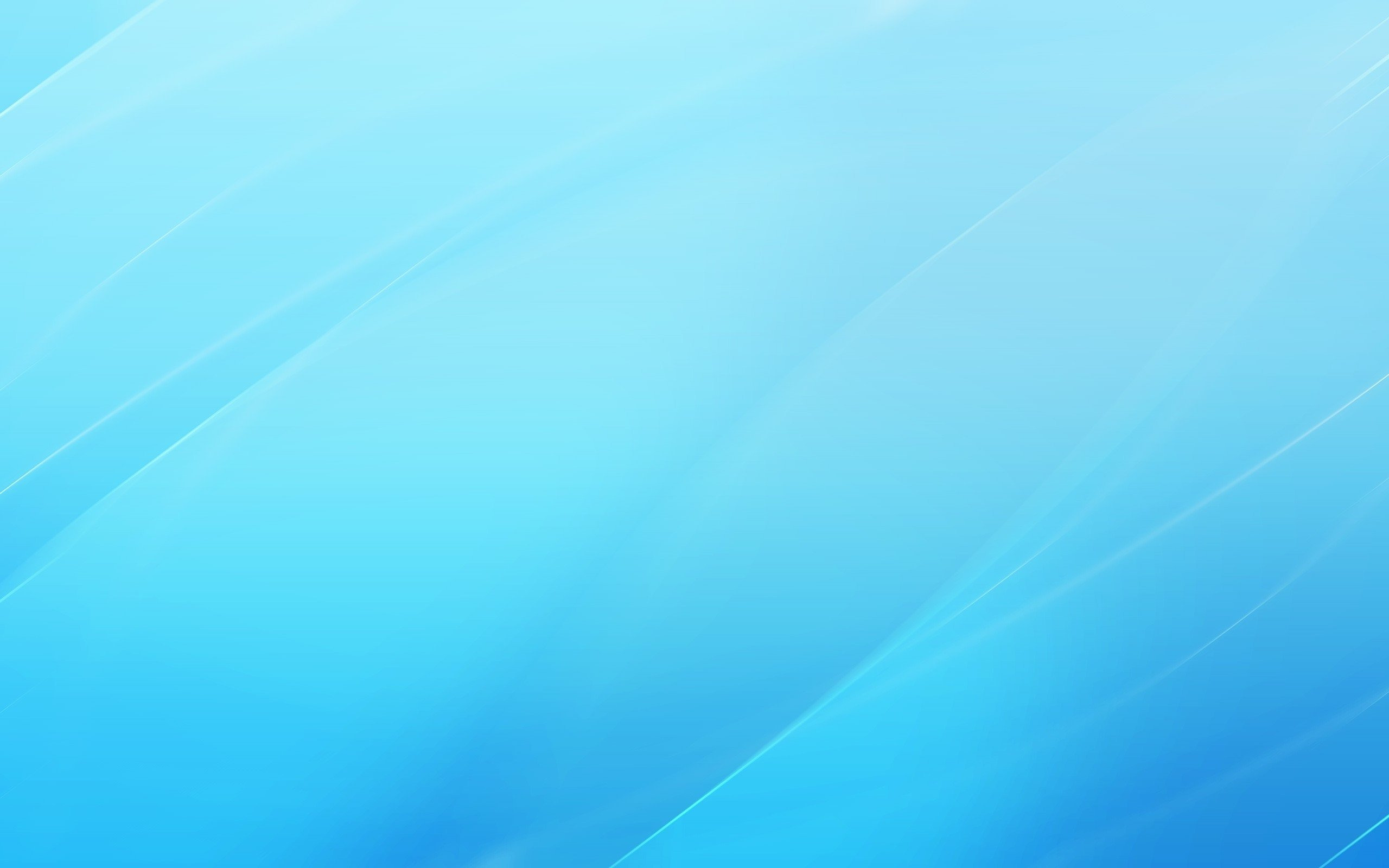 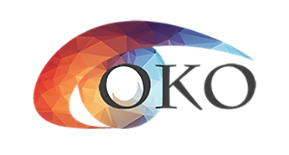 САЙТ: COKO08.RU

ЭЛ.ПОЧТА:COKO08@MAIL.RU
Горячая линия РЦОИ: 8(84722)39090

Техническая поддержка:
+7 999 259 90 00
Контакты РЦОИ Республика Калмыкия